МУНИЦИПАЛЬНАЯ  ОБЩЕОБРАЗОВАТЕЛЬНАЯ БЮДЖЕТНАЯ ШКОЛА- ИНТЕРНАТОСНОВНОГО ОБЩЕГО ОБРАЗОВАНИЯ № 1
Организация воспитательного пространства
в классах 
казачьей направленности



(2011- 2012 учебный год)
Армавир
2011
Фольклорный ансамбль «Казачок»
                         Работа по ознакомлению  воспитанников школы- интерната № 1 с духовно – нравственными  основами истории и традициями линейного казачества Кубани началась  в школе- интернате № 1 с 2004 года, когда на базе нашего интерната начал свою работу фольклорный ансамбль  «Казачок» под руководством Пономаренко О.А.
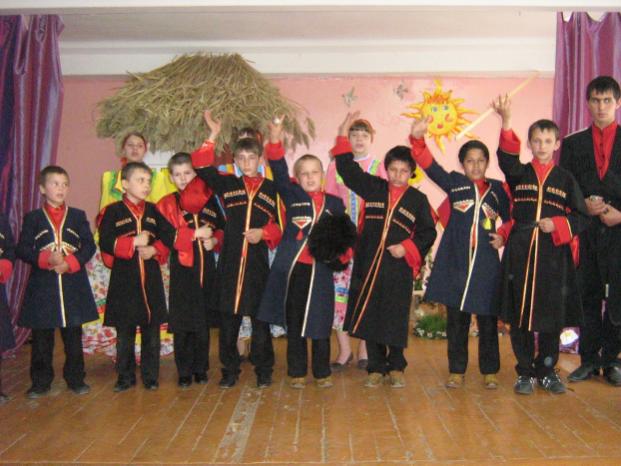 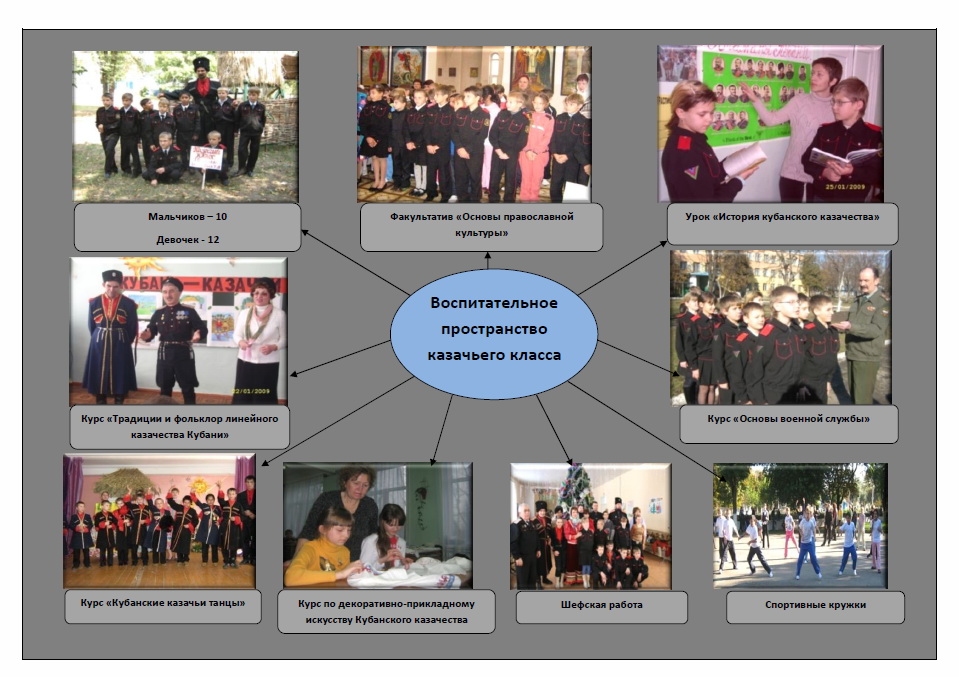 Факультативы «Основы православной культуры»
«Французский  язык»
Мальчиков – 70
Девочки – 32
Спортивные секции
Рукопашный бой, юный командир,  краеведческий и пешеходный туризм
Шефская работа
Наставническое движение
Реализация перспективной  общешкольной воспитательной программы
" Духовно - нравственное воспитание школьников на основе отечественных традиций в условиях школы – интерната с учетом классов казачьей направленности" в Армавирской школе – интернате № 1
Концепция духовно – нравственного развития и воспитания личности гражданина России, духовно-нравственное воспитание подрастающего поколения обозначено одним из приоритетных направлений в деле обеспечения национальной безопасности России.
ПЕРСПЕКТИВНАЯ ОБЩЕШКОЛЬНАЯ ВОСПИТАТЕЛЬНАЯ ПРОГРАММА «ДУХОВНО-НРАВСТВЕННОЕ ВОСПИТАНИЕ ШКОЛЬНИКОВ НА ОСНОВЕ ОТЕЧЕСТВЕННЫХ ТРАДИЦИЙ В УСЛОВИЯХ ШКОЛЫ - ИНТЕРНАТА»
ОСНОВНОЕ НАПРАВЛЕНИЕ ПРОГРАММЫ:
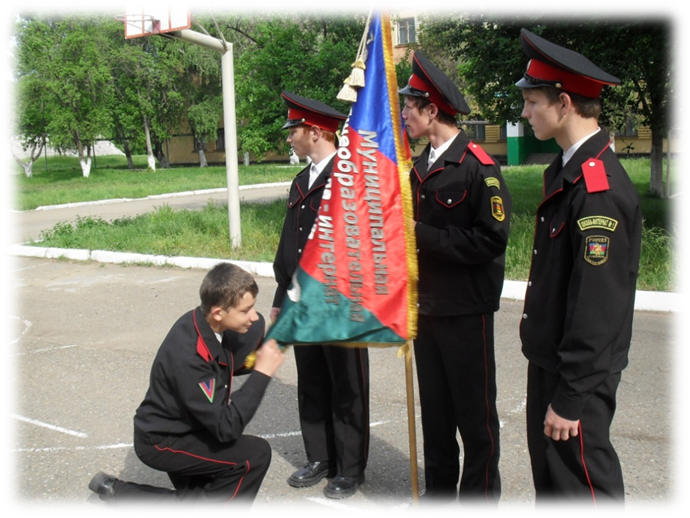 Воспитание учащихся на основе целенаправленного формирования их духовно – нравственной сферы
Основные разделы программы:
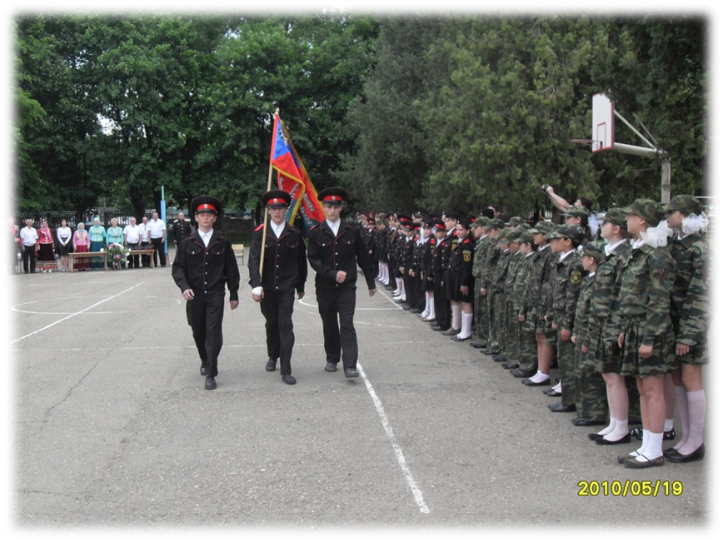 Духовно-нравственное
Патриотическое
Правовое
Экологичское
Художественно-эстетическое
Учебно-познавательное
Ученическое самоуправление
Культура здоровья
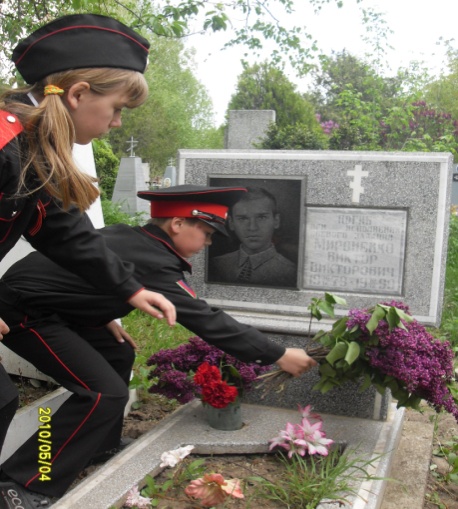 ПЕРСПЕКТИВНАЯ ОБЩЕШКОЛЬНАЯ ПРОГРАММА ПО ПРОФИЛАКТИКЕ ПРАВОНАРУШЕНИЙ СРЕДИ НЕСОВЕРШЕННОЛЕТНИХ «ПОДРОСТОК»
Результат
 реализации
 программы
ПЕРСПЕКТИВНАЯ ОБЩЕШКОЛЬНАЯ ПРОГРАММА ПАТРИОТИЧЕСКОГО ВОСПИТАНИЯ «Я – ГРАЖДАНИН РОССИИ»
ПЕРСПЕКТИВНАЯ ОБЩЕШКОЛЬНАЯ ПРОГРАММА 
«ЗДОРОВЬЕ. ЗДОРОВЫЙ ОБРАЗ ЖИЗНИ»
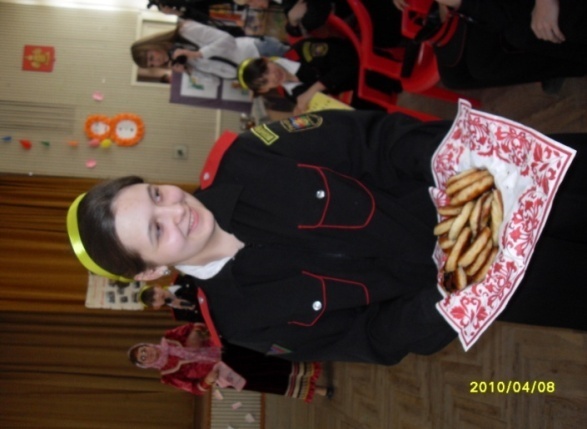 ПЕРСПЕКТИВНАЯ ОБЩЕШКОЛЬНАЯ ВОСПИТАТЕЛЬНАЯ ПРОГРАММА «ДУХОВНО-НРАВСТВЕННОЕ ВОСПИТАНИЕ ШКОЛЬНИКОВ НА ОСНОВЕ ОТЕЧЕСТВЕННЫХ ТРАДИЦИЙ В УСЛОВИЯХ ШКОЛЫ - ИНТЕРНАТА»
Раскрытие, развитие и реализация интеллектуальных духовных свойств личности для успешной последующей адаптации их к современным социально-экономическим условиям
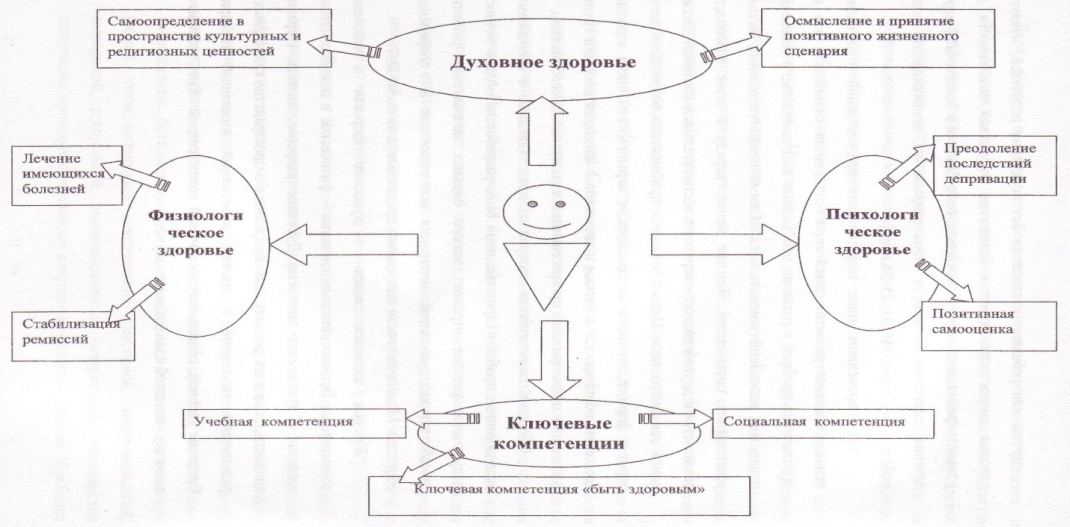 Модель воспитанника школы – интерната № 1
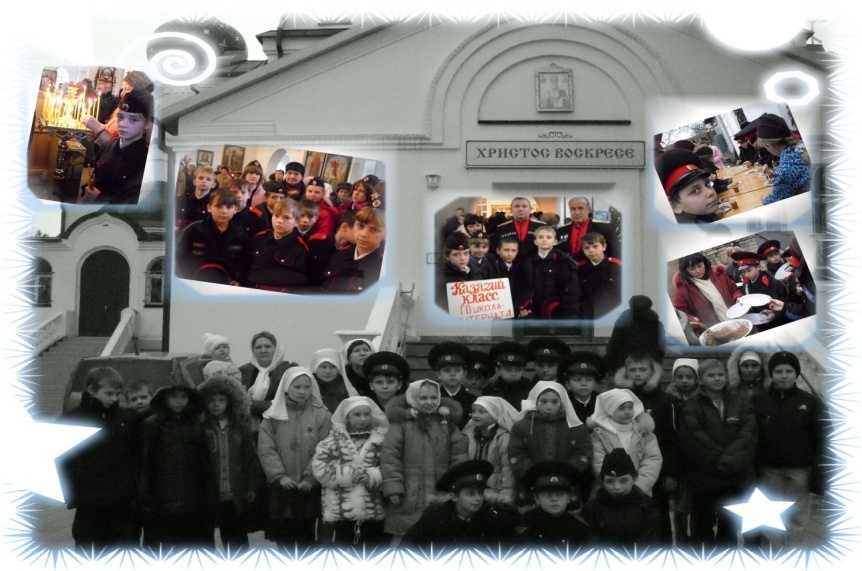 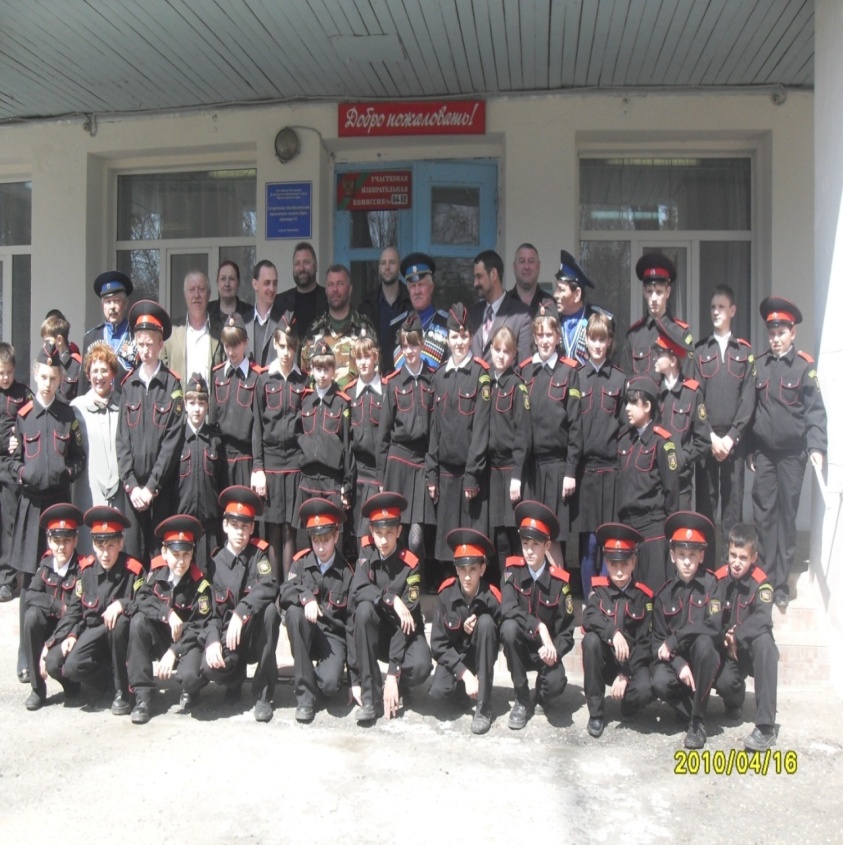 Посвящение в казачата и освящение школьного казачьего знамени
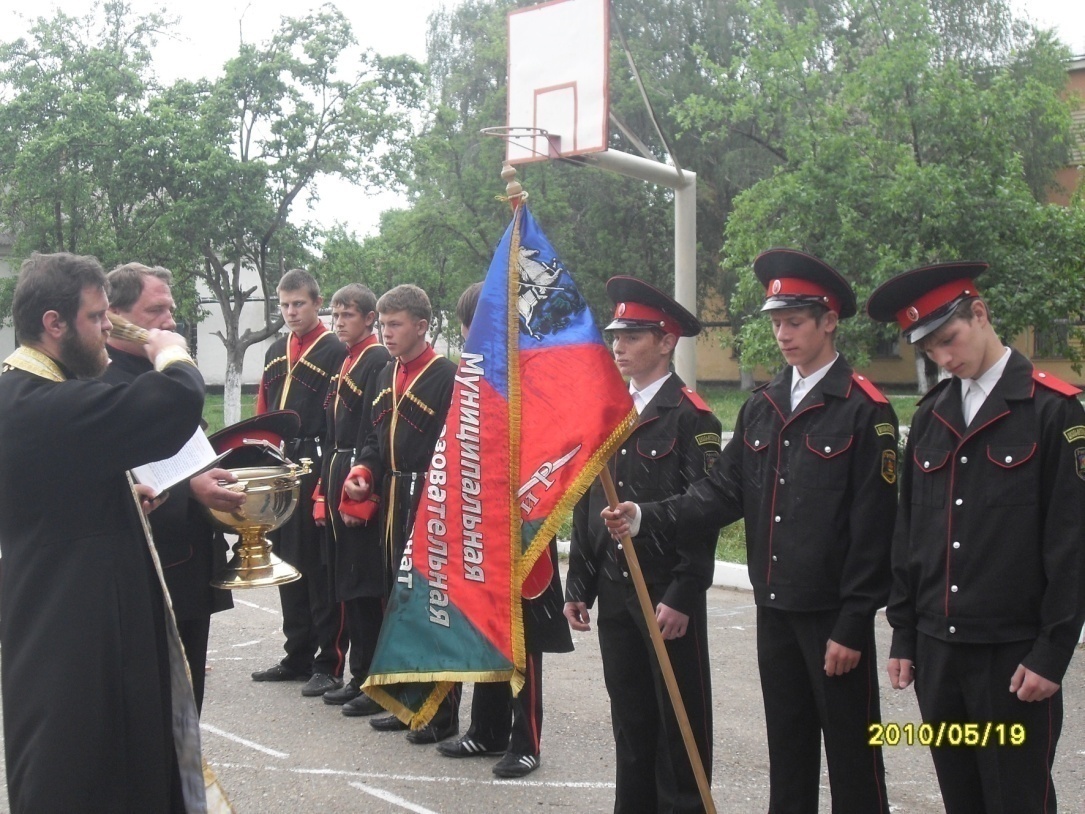 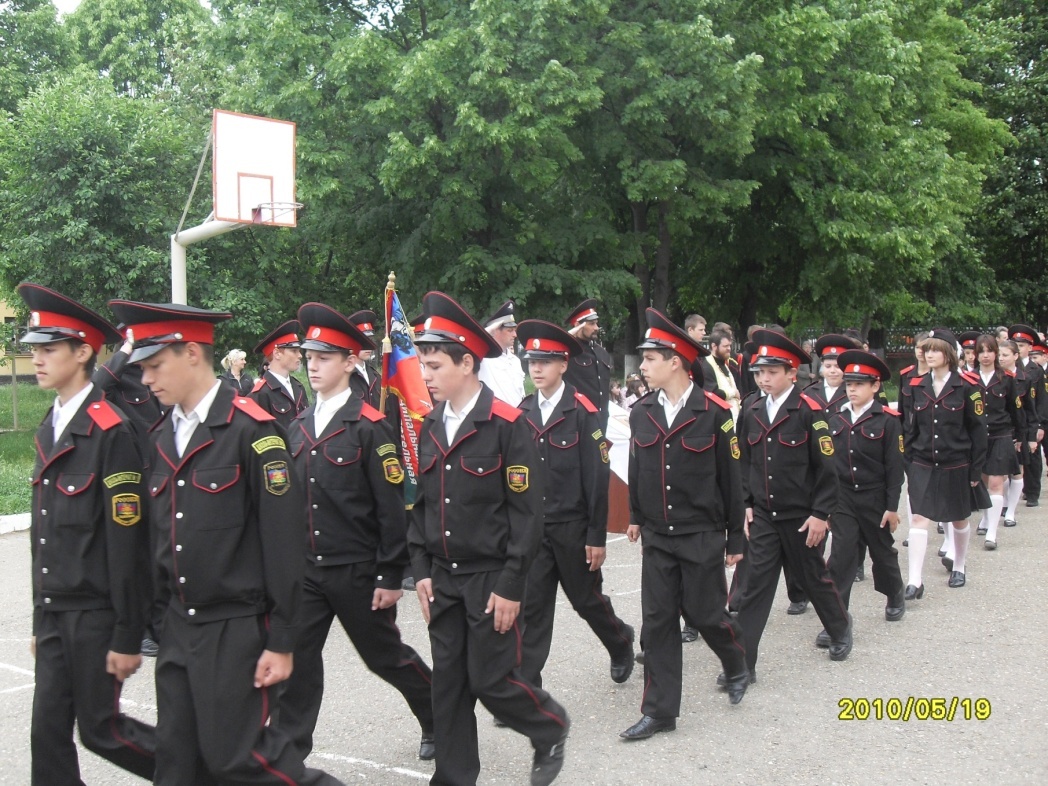 Ежегодно, на протяжении трех лет проводится  казачий праздник-обряд «Посвящение в казачата». Мероприятие традиционно проходит в праздничной и торжественной обстановке, и производит на воспитанников  МО  школы - интерната № 1, родителей и гостей большое впечатление. В гостях у воспитанников за эти годы побывали атаманы Армавирского городского казачьего общества Лабинского казачьего отдела Макарьев Игорь Александрович,  гости из ГОУ НПО ПУ казачьей направленности  № 5 г. Армавира Краснодарского края, ГОУ НПО ПУ казачьей направленности  № 58 г. Армавира Краснодарского края,  Курганинского казачьего кадетского корпуса,  терские казаки, Театр казачьей песни «Степной  дозор» города Невиномысска,   Ансамбль «Казачья удаль» ПУ № 58,  хор « Казачий круг» Армавирского городского казачьего общества.
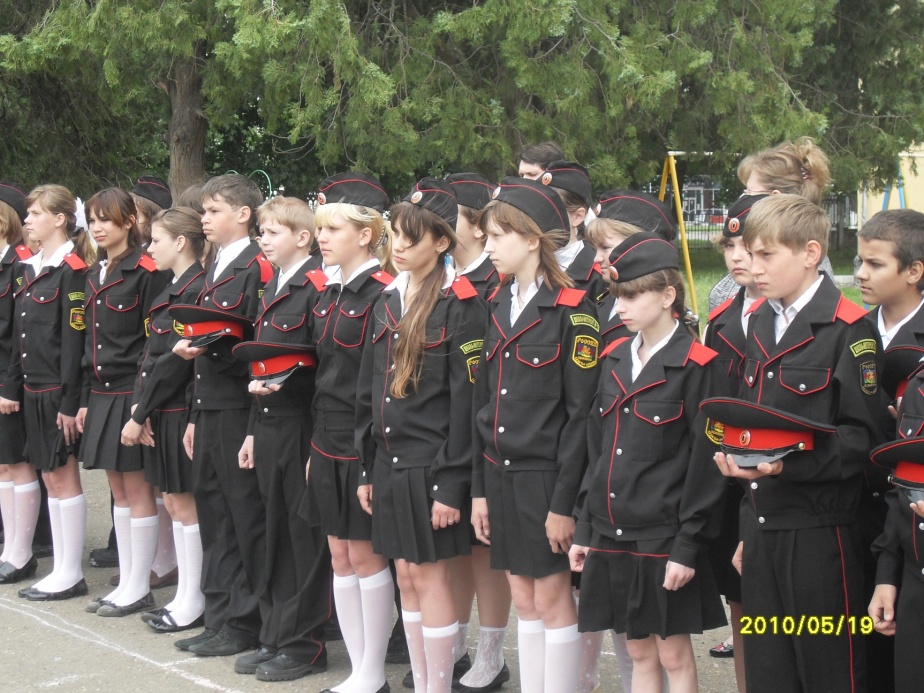 Шефство над  могилой В.Мироненко, бывшего воспитанника школы – интерната, погибшего в республике Дагестан
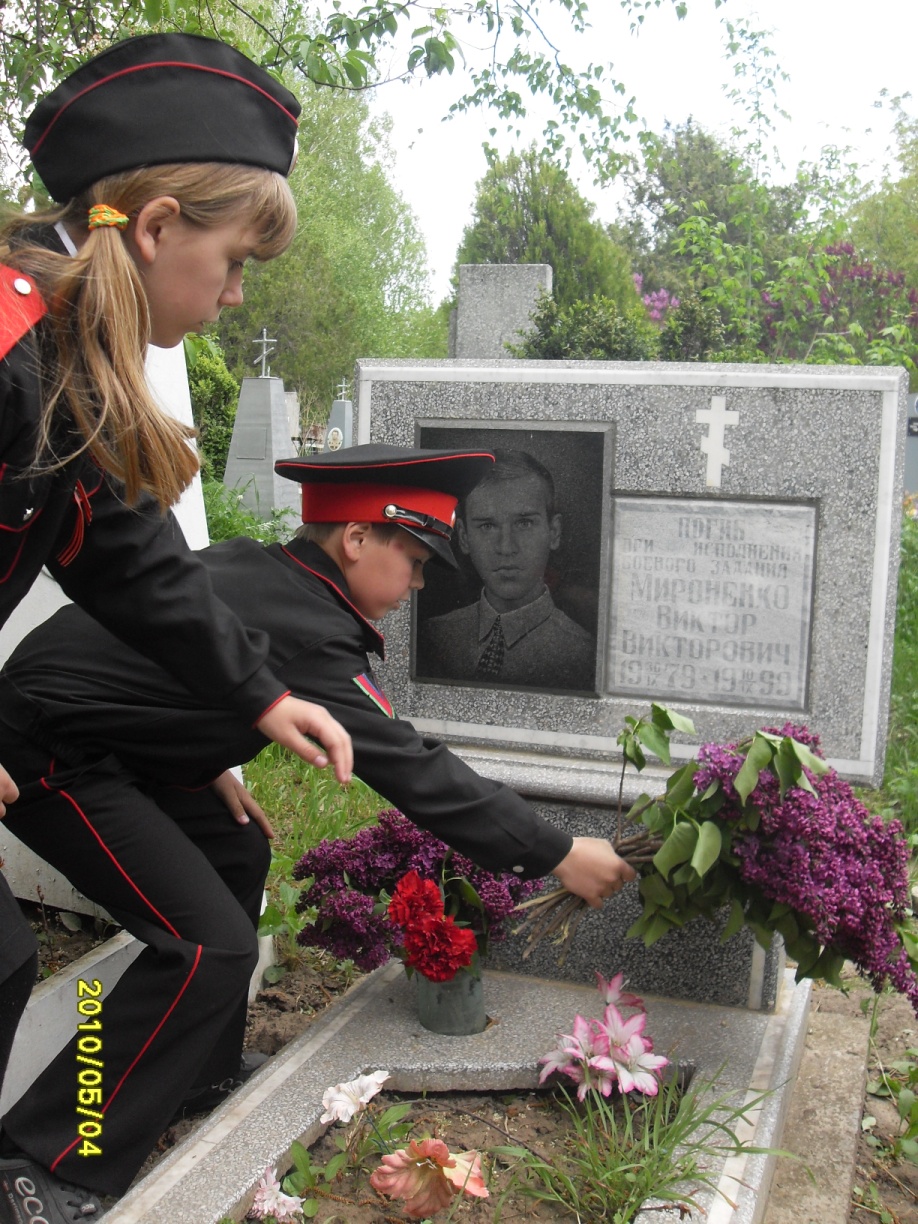 Шефская работа
                                «Чти старших, уважай старость!» - гласит одна из заповедей казаков.  Казачата из школы- интерната № 1 взяли шефство над  казаком-ветераном Ивановым Александром Петровичем. Встречи с этим героическим человеком оставили незабываемый след в сердцах детей. Александр Петрович рассказал ребятам о том, что он является участником блокады Ленинграда. После переезда на Кубань он активно включился в казачье движение. Он принимал активное участие в строительстве Мемориала  Форштадт. И сейчас Александр Петрович, несмотря на свой 74-летний возраст,  активно занимается воспитанием подрастающего поколения.
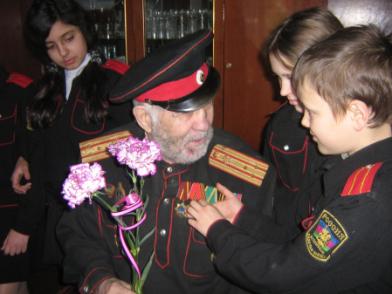 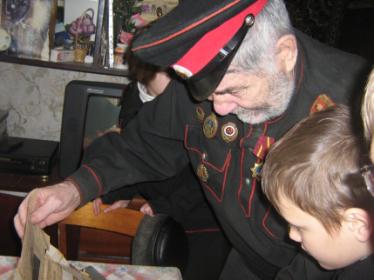 Подшефный дом престарелых с поздравлениями в честь 65-годовщины  Победы
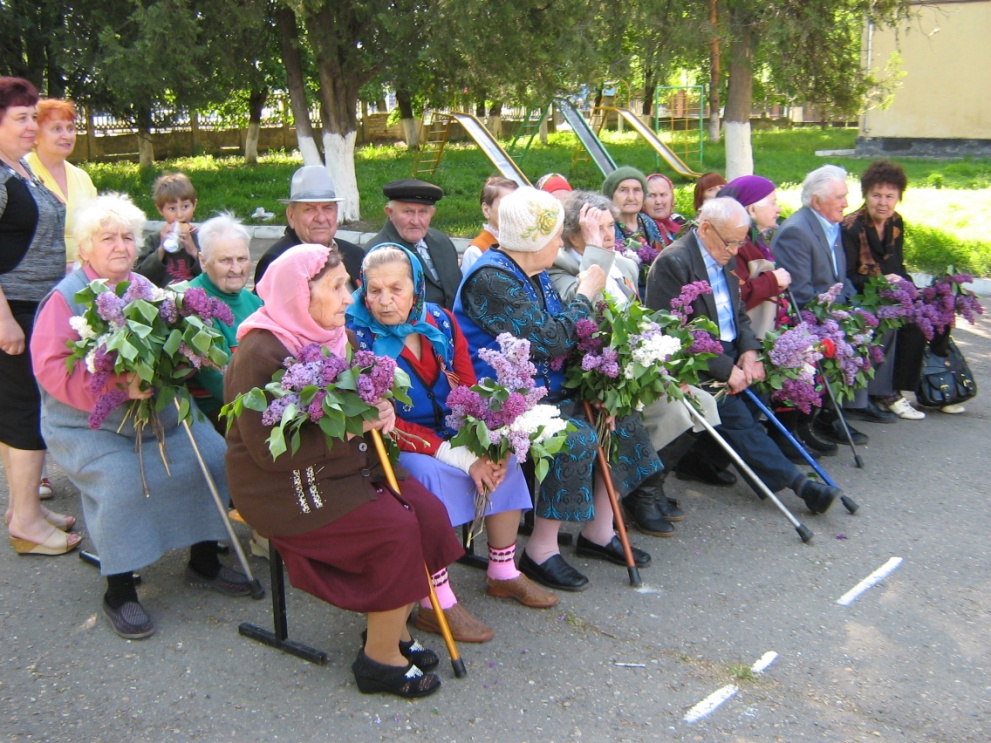 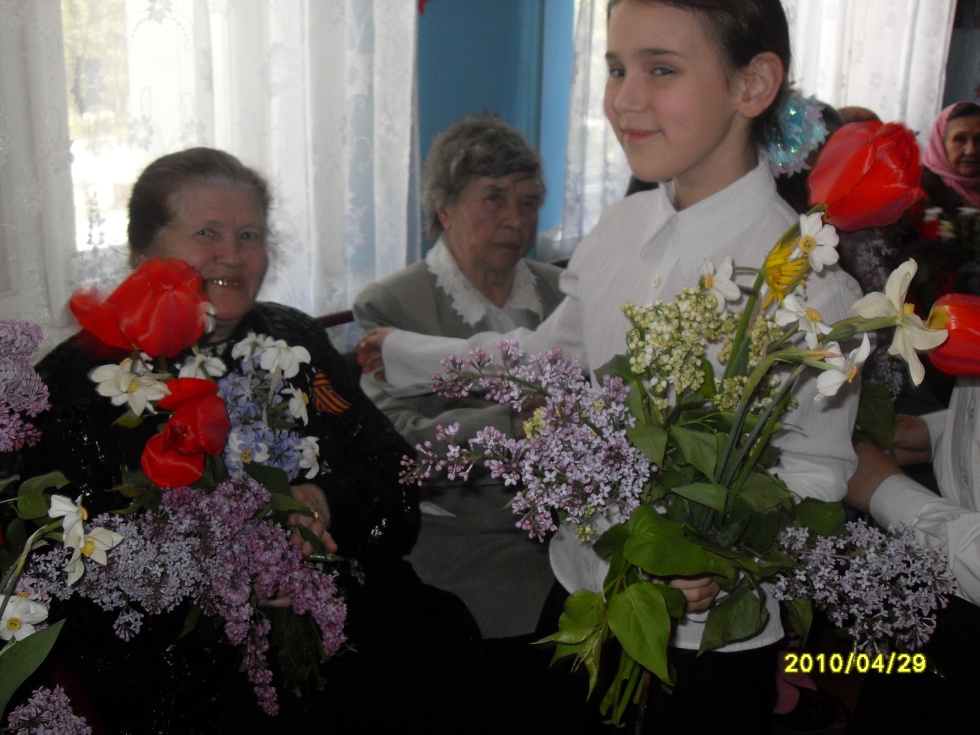 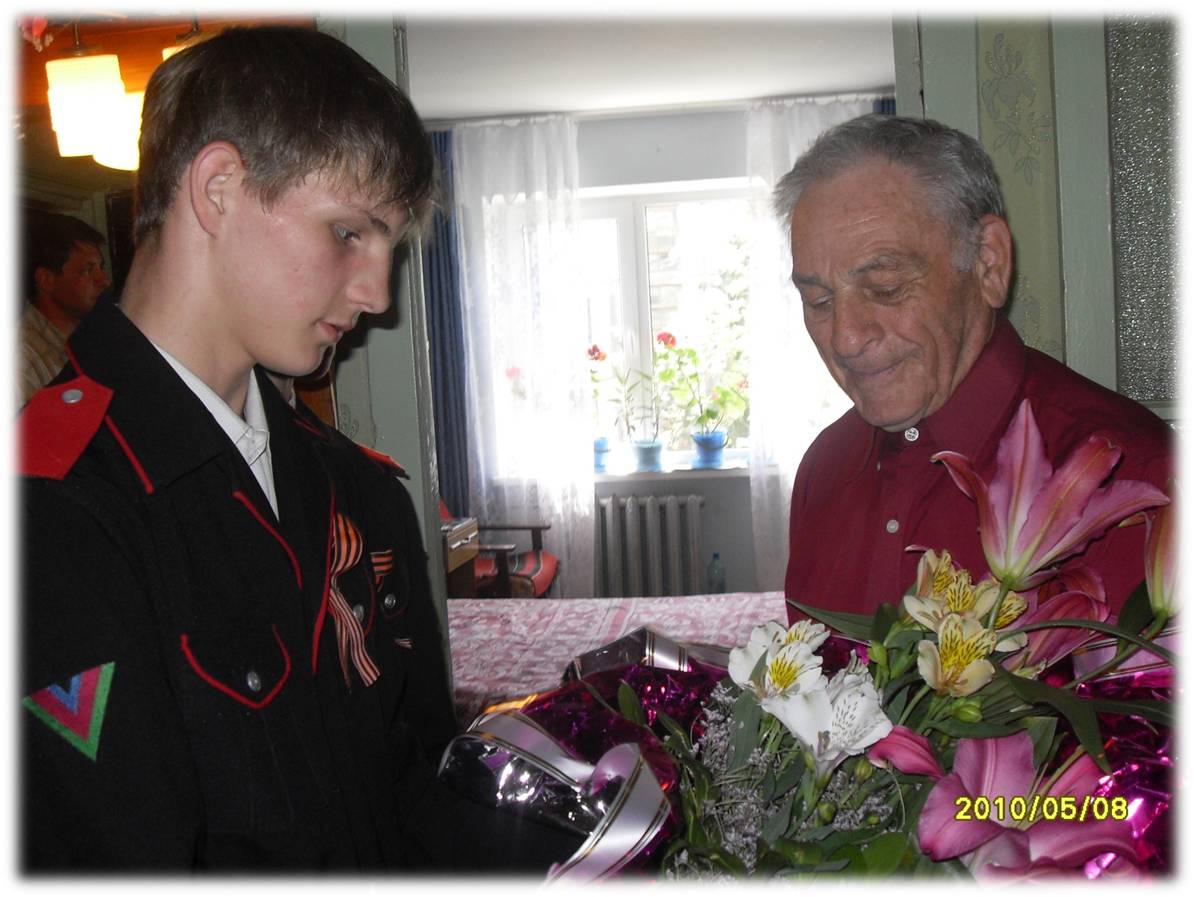 Организация работы с общественностью
С целью поддержки классов с казачьей направленностью организуем работу с родителями, казачьими обществами, общественностью, социальными партнерами: частым гостем у казачат стал наставник казачьего класса Резец С.А., частыми стали встречи казачат с воспитанниками казачьего ПУ №5 под руководством  Палата В.В.
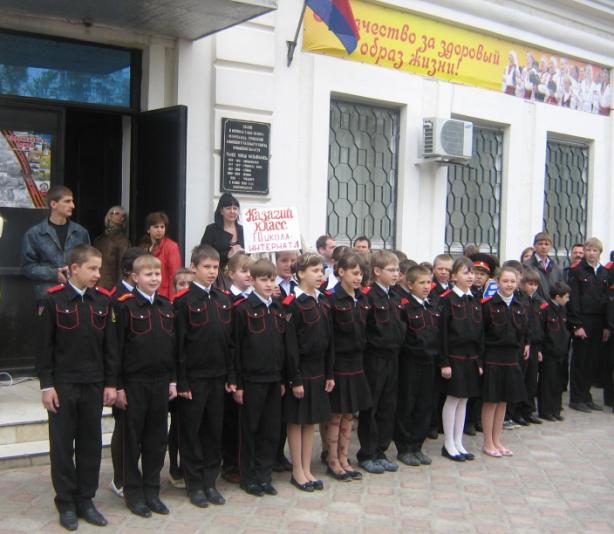 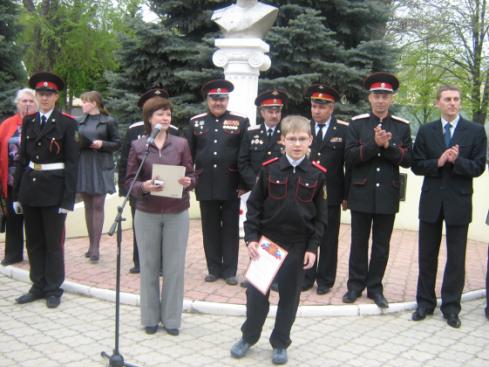 Участие в городских мероприятиях,
посвященных 172-летию города Армавира
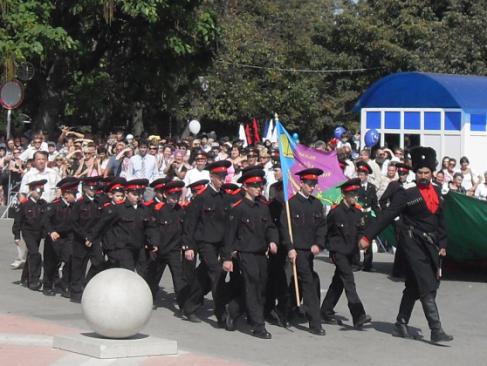 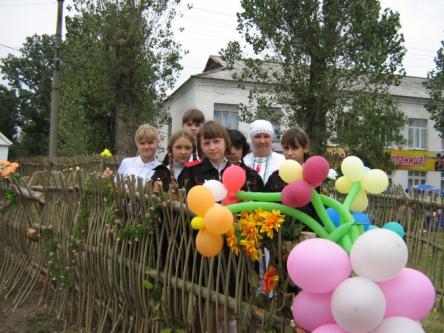 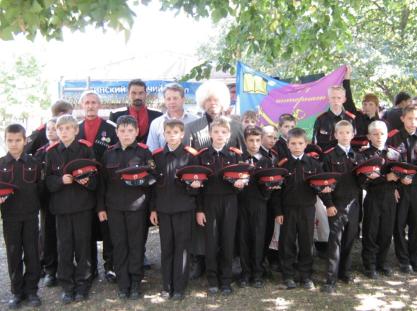 Участие в параде в Краснодаре
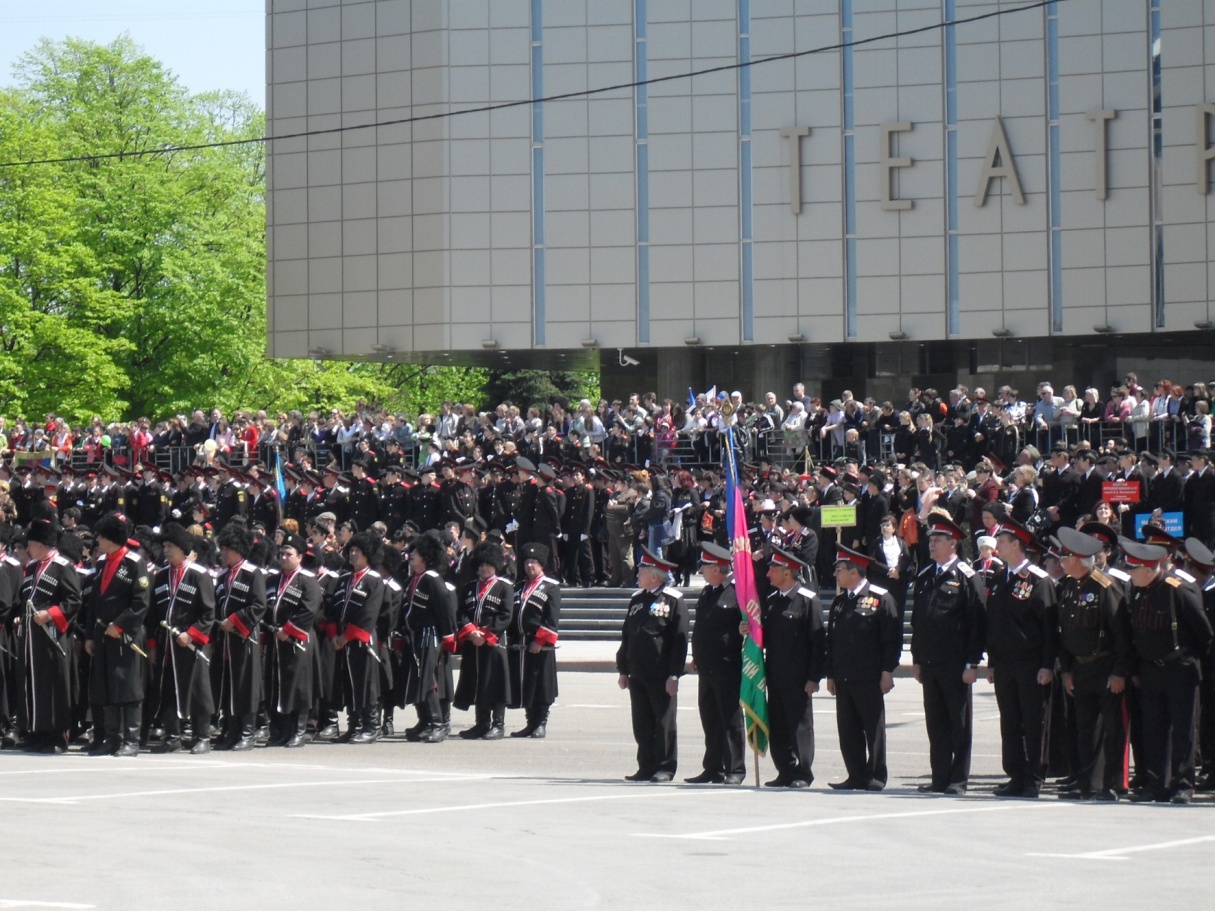 Встреча с терскими казаками
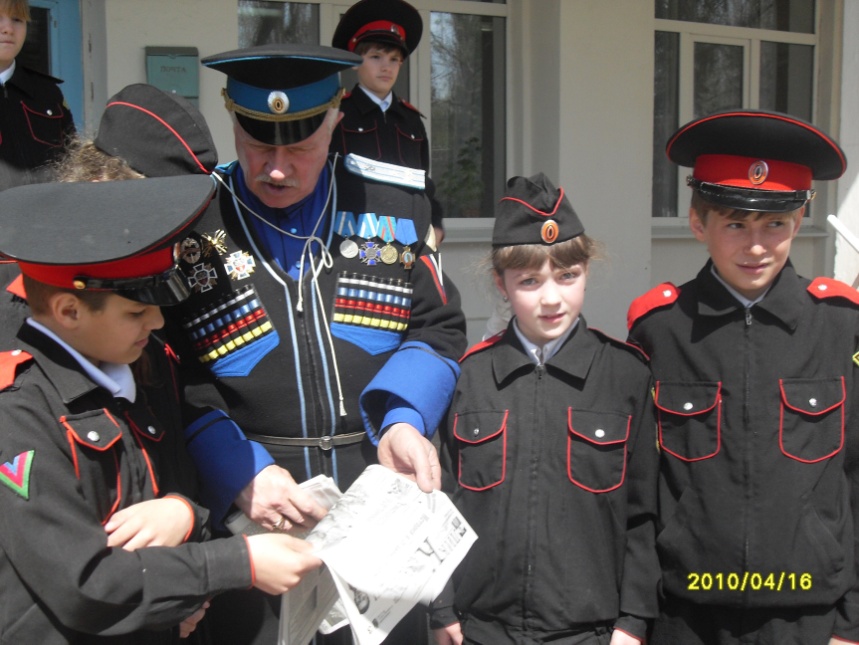 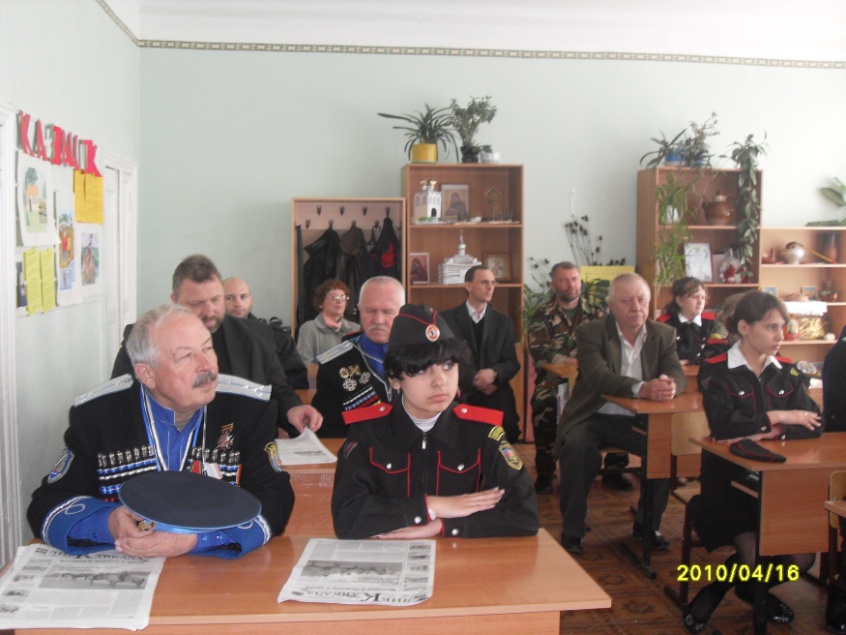 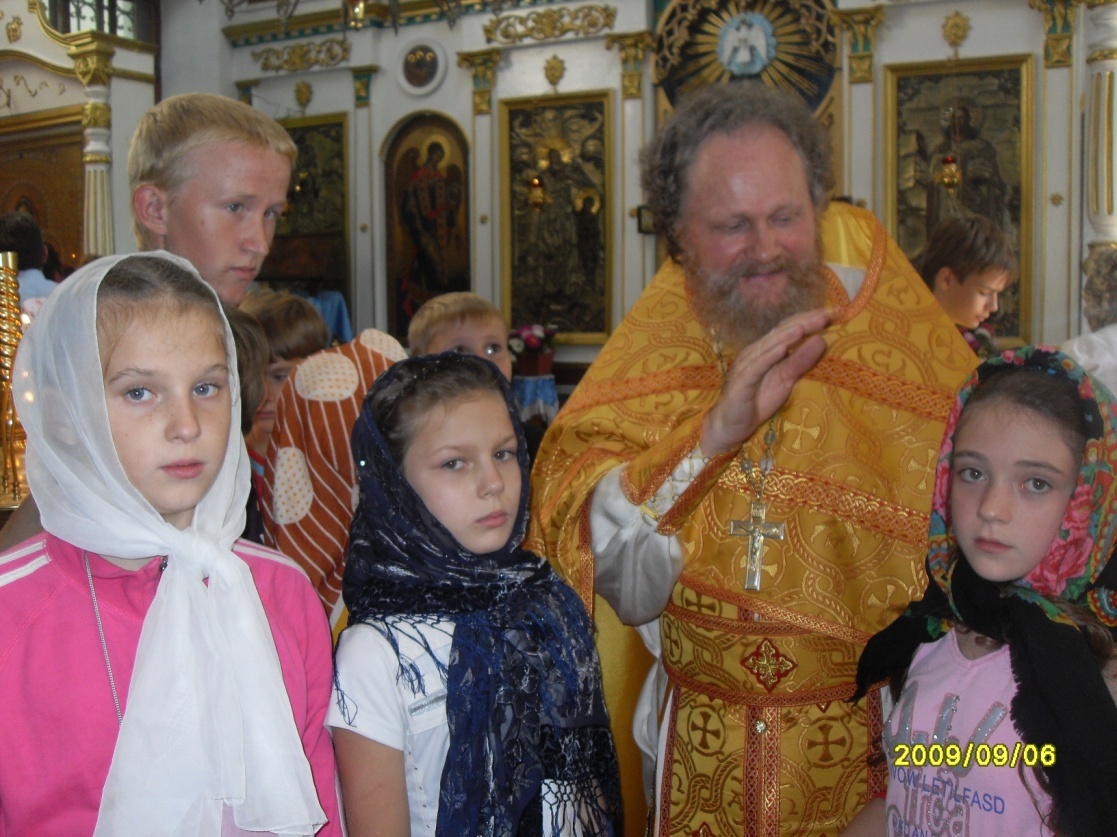 ПОЕЗДКА В АТАМАНЬ
В РАМКАХ ПРОГРАММЫ «ДУХОВНОЕ ВОЗРОЖДЕНИЕ НАЦИИ»
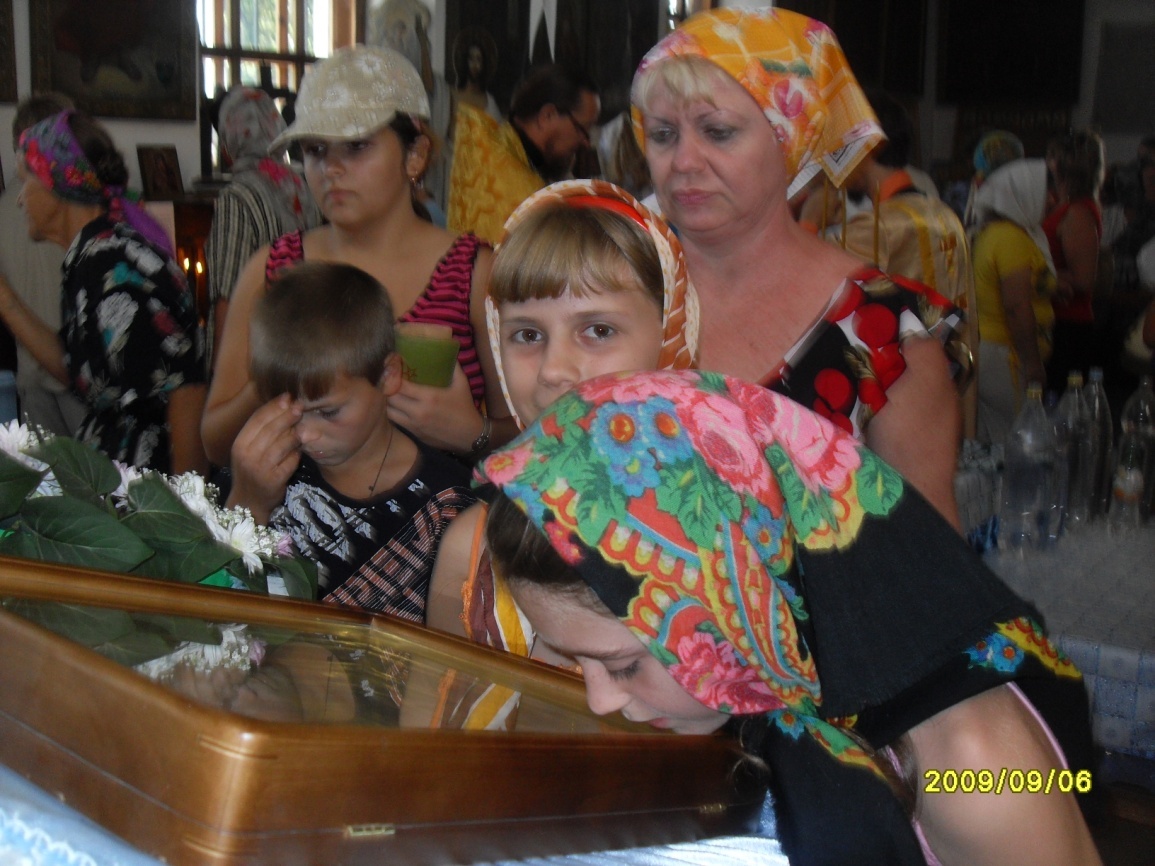 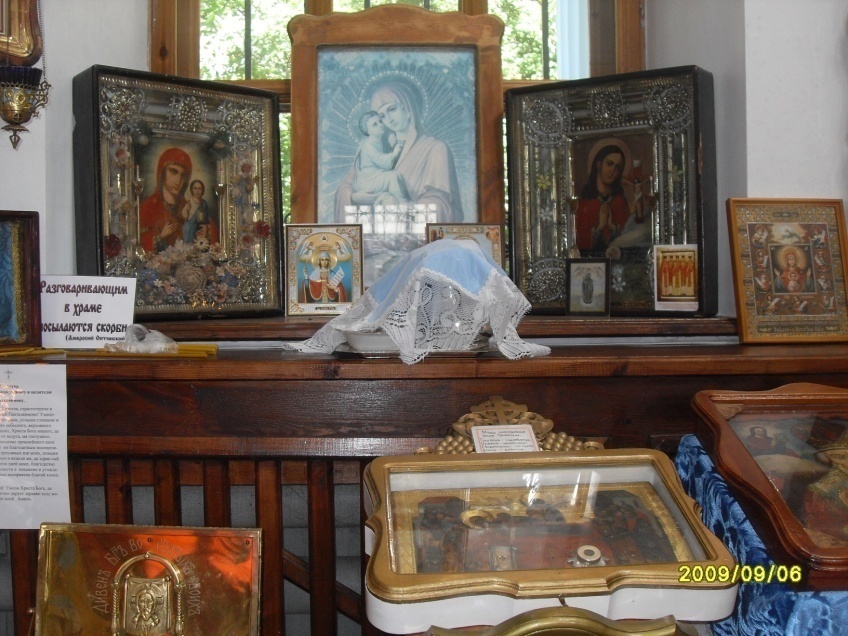 Час духовности со священником
Кирилло-Мефодиевские чтения
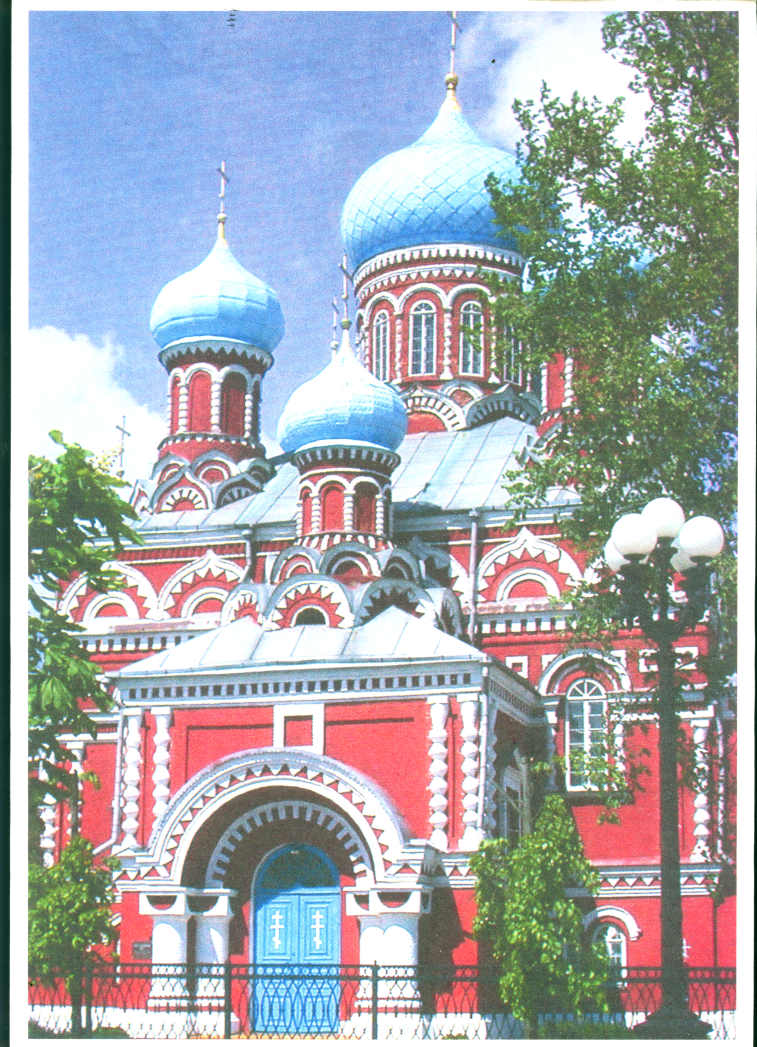 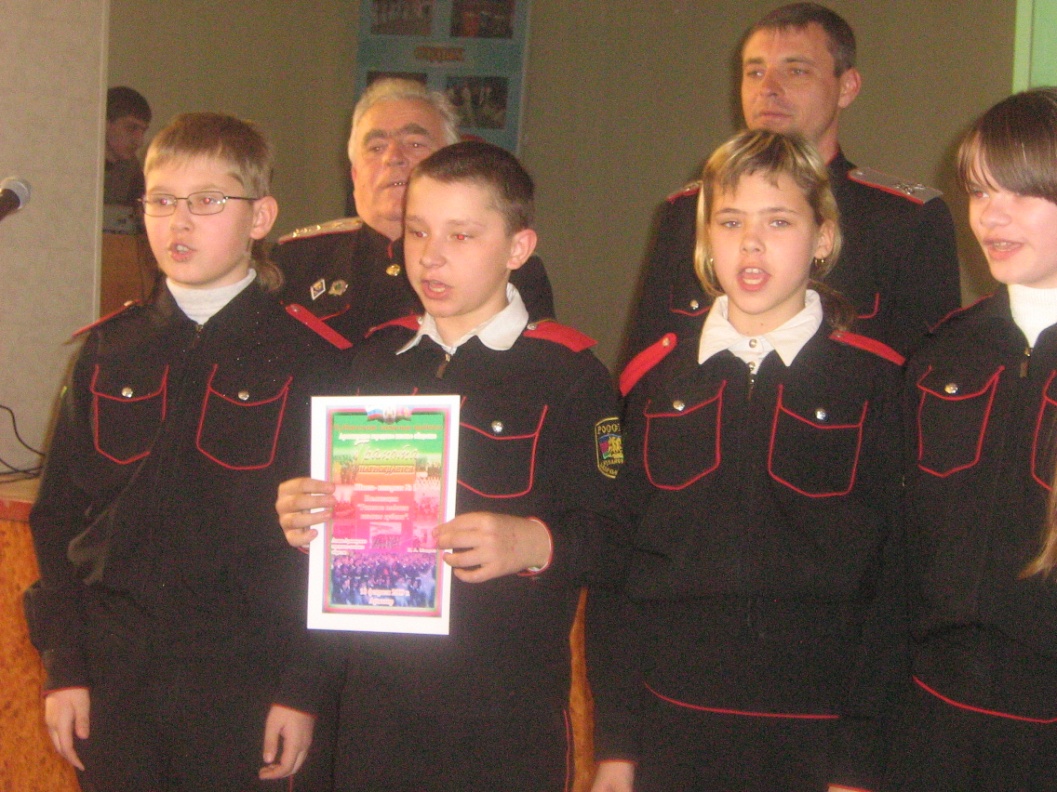 Смотр воспитанников классов казачьей направленности
                      В рамках краевого месячника оборонно- массовой  и патриотической работы «Ты Кубань, ты наша Родина» в марте 2010года в МОУ СОШ № 4 прошел смотр казачьего класса. В рамках мероприятия ребята подготовили стенгазеты, в котором отразили жизнь своего класса, была подготовлена выставка предметов казачьего быта, плакаты по военной патриотике, фотоальбом. Прозвучали доклады воспитанников по истории казачества, ребята рассказали о направлениях своей работы,  о том, чему они научились, подготовили подарки для гостей. Во время выступления казачат звучали  стихи, удалые казачьи песни . Школа – интернат № 1 заняла 1 место.
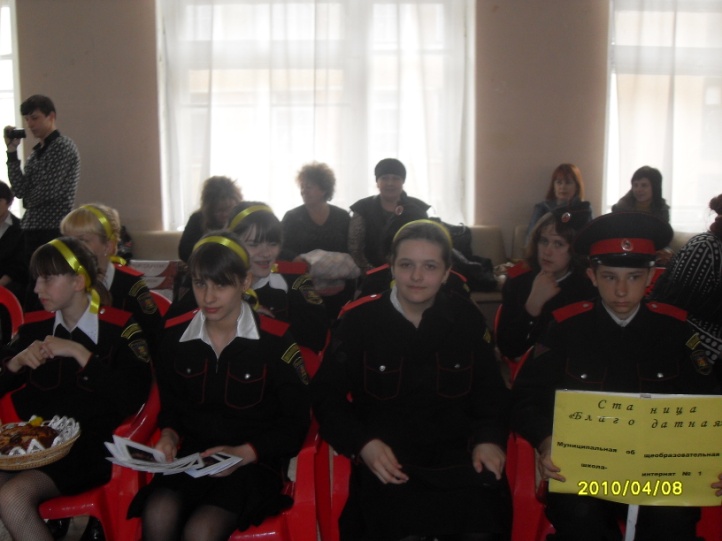 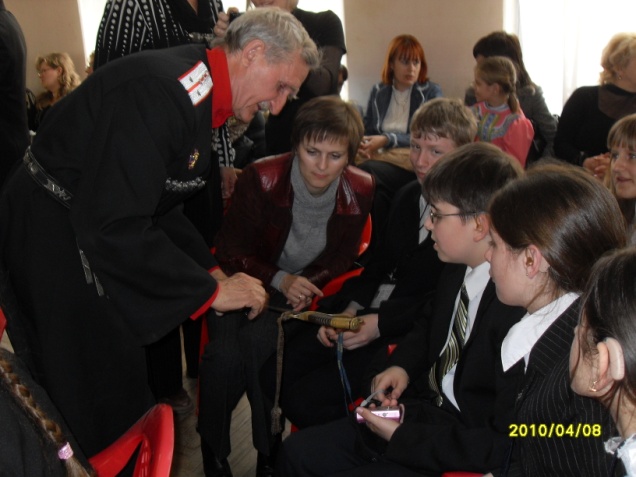 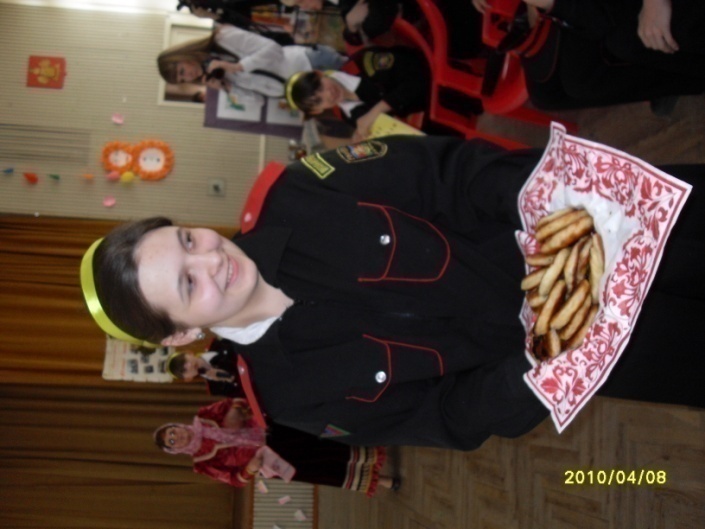 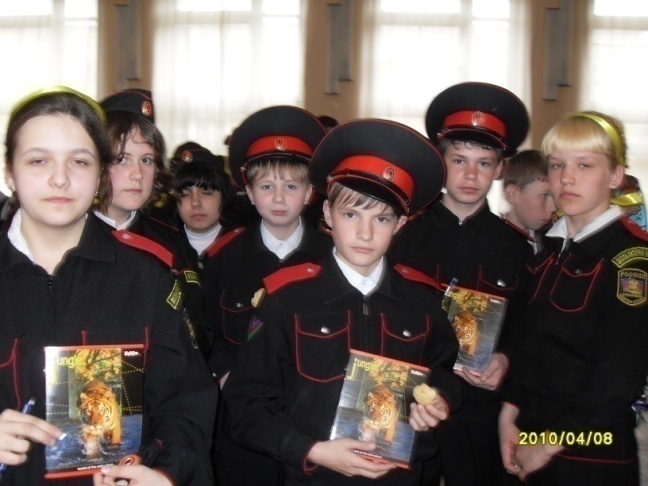 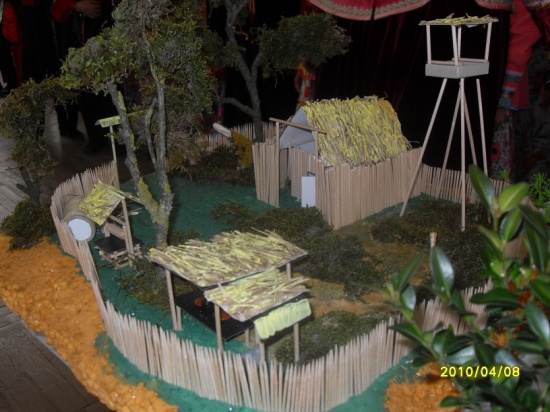 Участие в чамлыкских поминовениях
                  6  июня 2010 года воспитанники казачьего класса приняли участие в поминовении кубанцев, геройски погибших 91 год назад. В мероприятии участвовало более тысячи казаков и жителей шести районов. После церемонии, уже на другом месте, начался праздник, посвященный Троице. Курени районных казачьих обществ образовали целую станицу. Почетных гостей встречали хлебом- солью казачата школы-  интерната № 1.
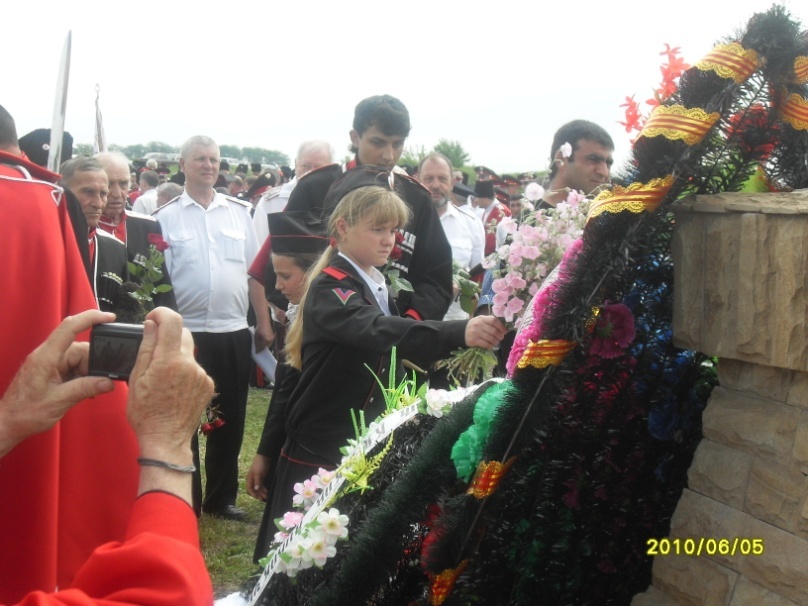 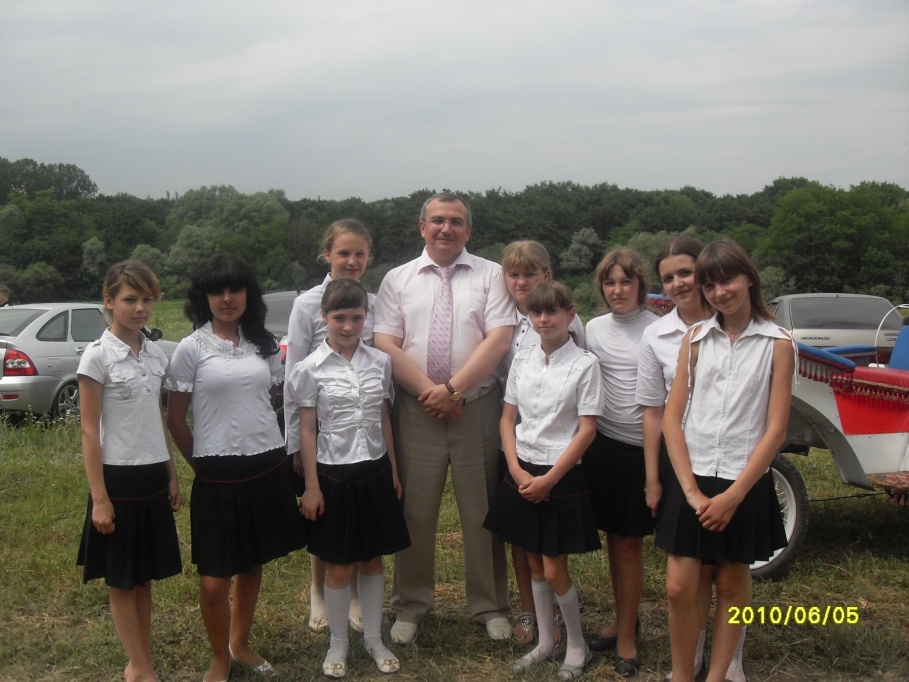 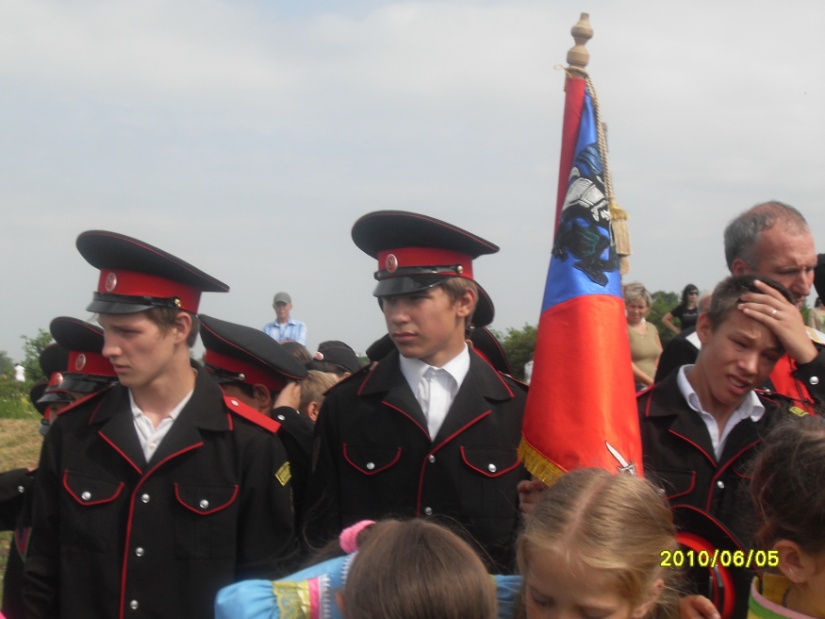 Организовывая деятельность в классе казачьей направленности стараемся организовать больше встреч с ветеранами-казаками, атаманами других казачьих отделов, что повышает веру ребят в доброе и светлое начало каждого человека, веру в свой народ, свою страну её будущее.
Встретим любого гостя